107學年度第1學期社會領域教學計畫
報告人：大同國小巡迴教師  
        組長蔡志鴻老師(分機:505)
教學年級：五年級
臺北市立大學歷史與地理研究所畢業
專長:法律、消費行為研究
1
臺北市大同國小    Datong Elementary School
教學理念
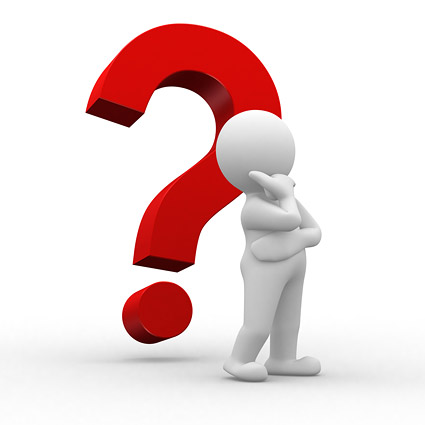 知識重要？
能力重要？
態度重要?
2
臺北市大同國小    Datong Elementary School
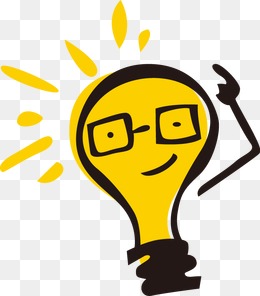 透過能力學習知識
3
臺北市大同國小    Datong Elementary School
在課堂中培養關鍵能力
4
臺北市大同國小    Datong Elementary School
教學流程
5
翻轉學習風景---實踐課堂學習方法
6
請家長協助事項
7
教材分析：康軒版，共有6單元
圖表來源:引自葉香螢老師
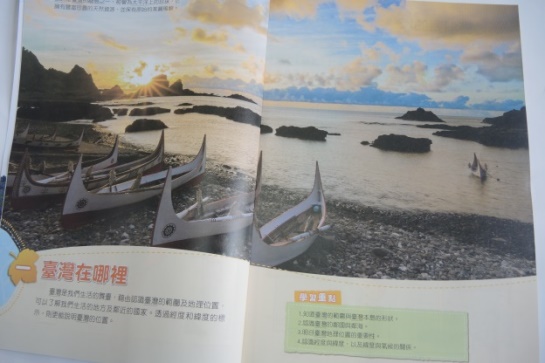 二、自然
環境
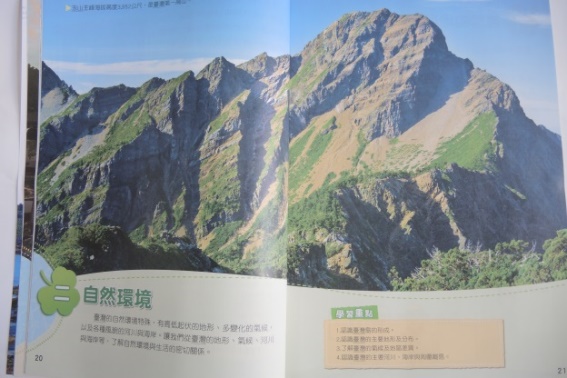 一、台灣
在哪裡
三、生活中的規範
四、人民的權利與義務
五上社會
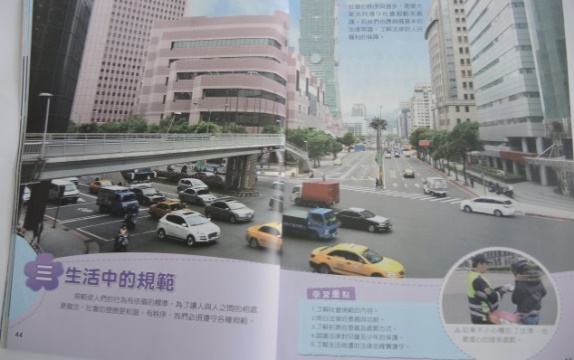 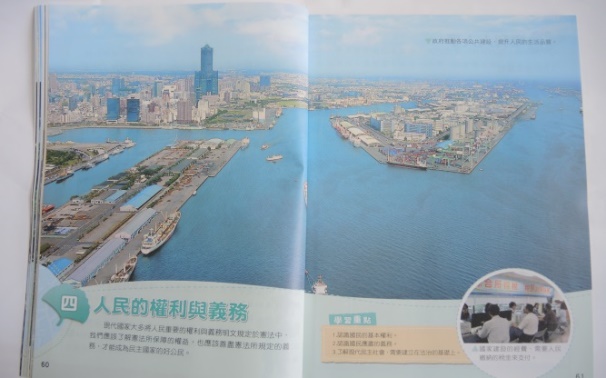 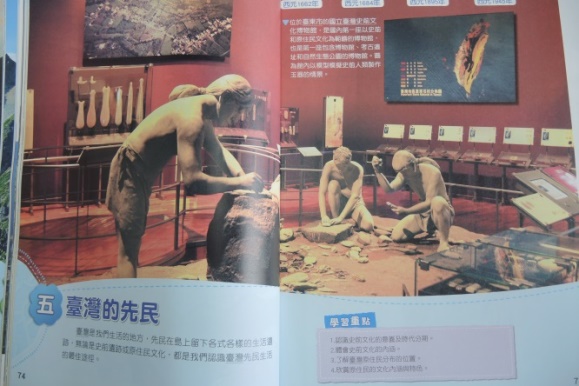 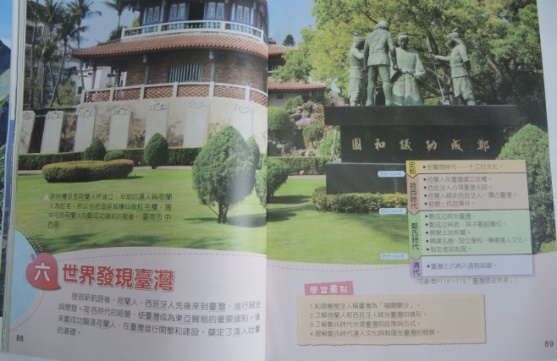 五、臺灣
  的先民
六、世界
發現臺灣
8
臺北市大同國小    Datong Elementary School
評量時間與範圍
第一次：紙筆評量（第9週107.10.25）
      第一單元：台灣在哪裡 
           第二單元：自然環境  
              第三單元：臺灣的先民
第二次：紙筆評量（第20週108.01.10）
         第四單元：世界發現臺灣
            第五單元：生活中的規範
                第六單元：人民的權利與義務     
平時：小考及多元評量(全學期)
9
臺北市大同國小    Datong Elementary School
評量方式及配分
評量方式
紙筆測驗兩次（40％）
多元評量，如學習單與圖表、心智繪圖（20％）
平時測驗、預習課文、習作、筆記完成度(20%)
學習態度、發表及聆聽、問題解決(20%)
10
臺北市大同國小    Datong Elementary School
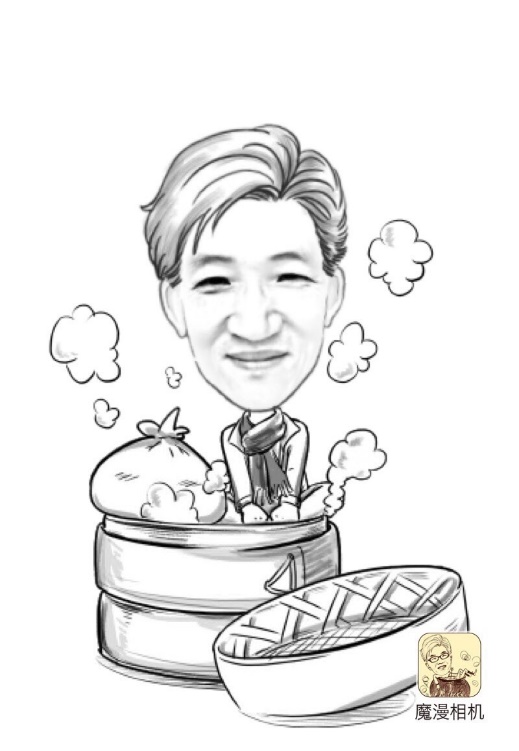 讓我們一起努力，培養自學、思考、表達、合作學習等一生受用的能力
報告完畢  感謝聆聽
11
臺北市大同國小    Datong Elementary School